English Conversation
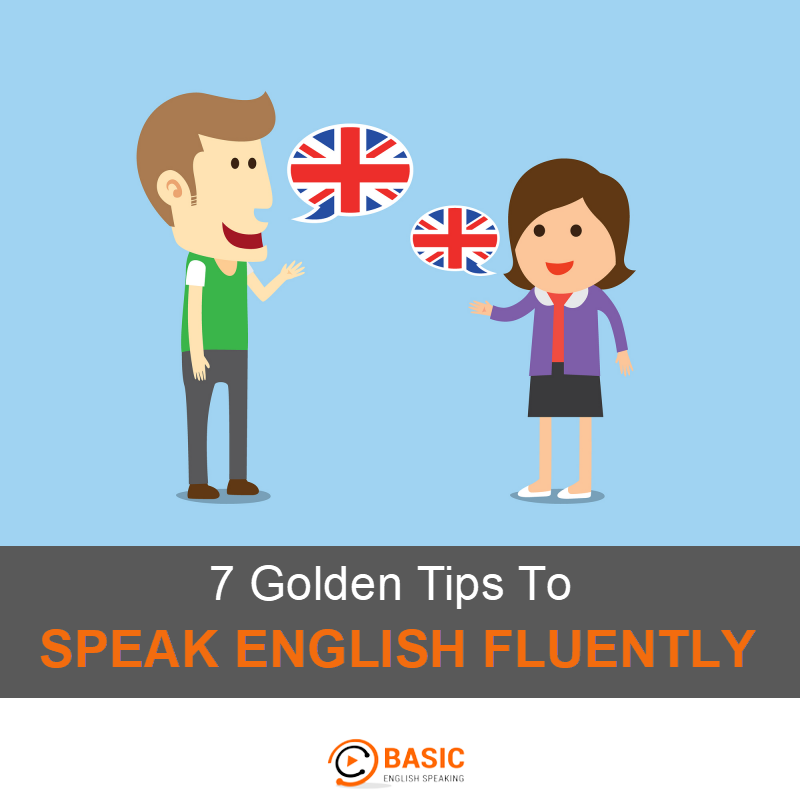 Mistake
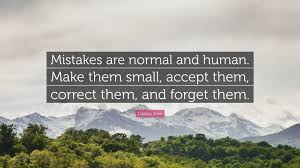 1.  Learn phrases, not single words
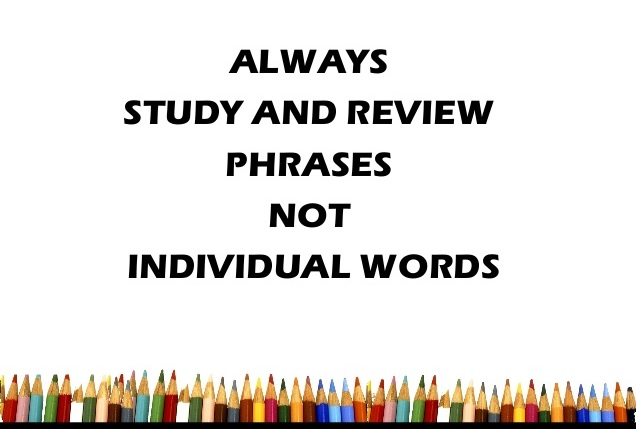 2. Pay less attention to grammar
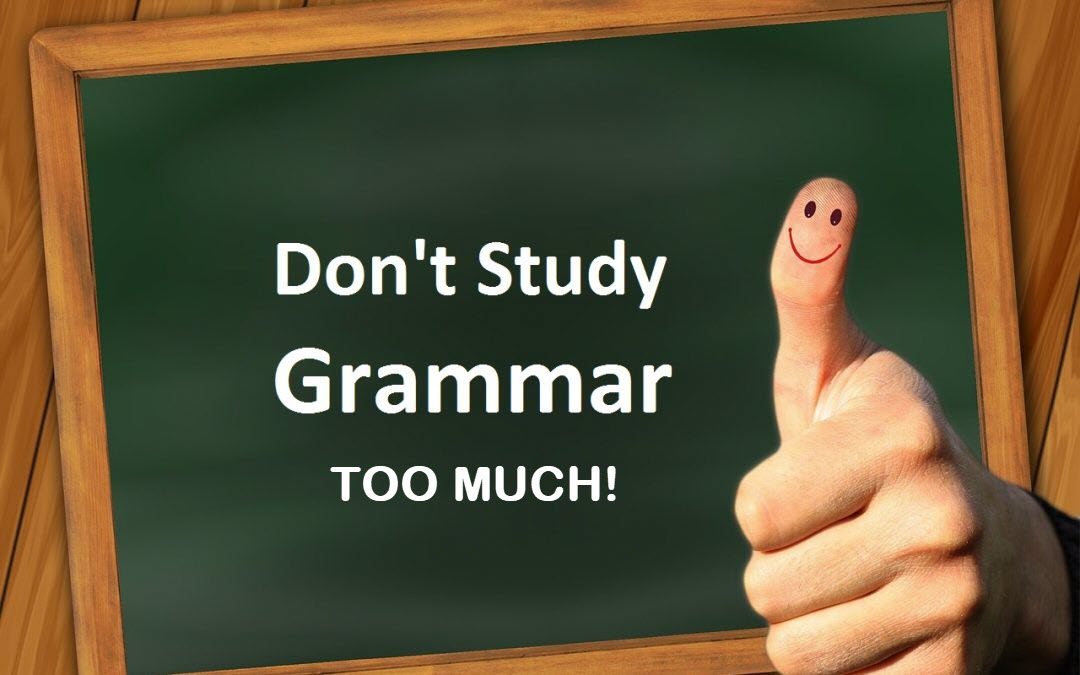 Pay less Attention to Pronunciation
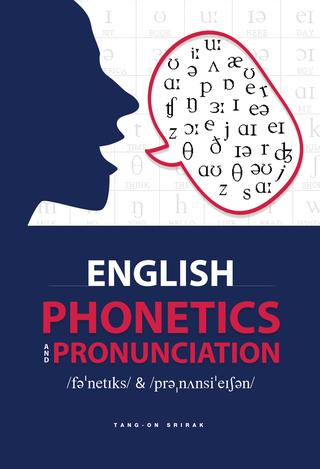 3. Listen to more English
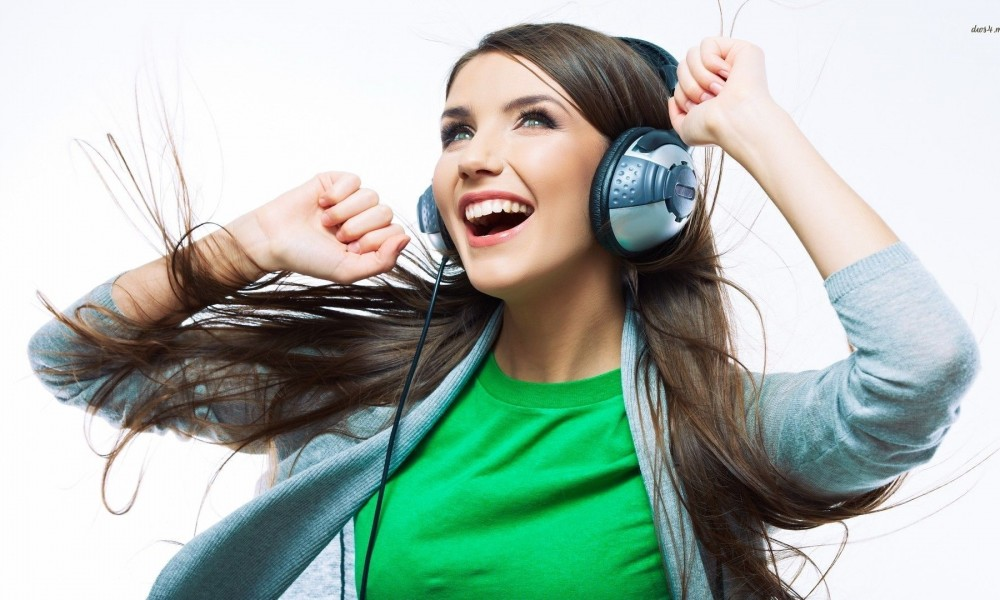 5. Talk to yourself
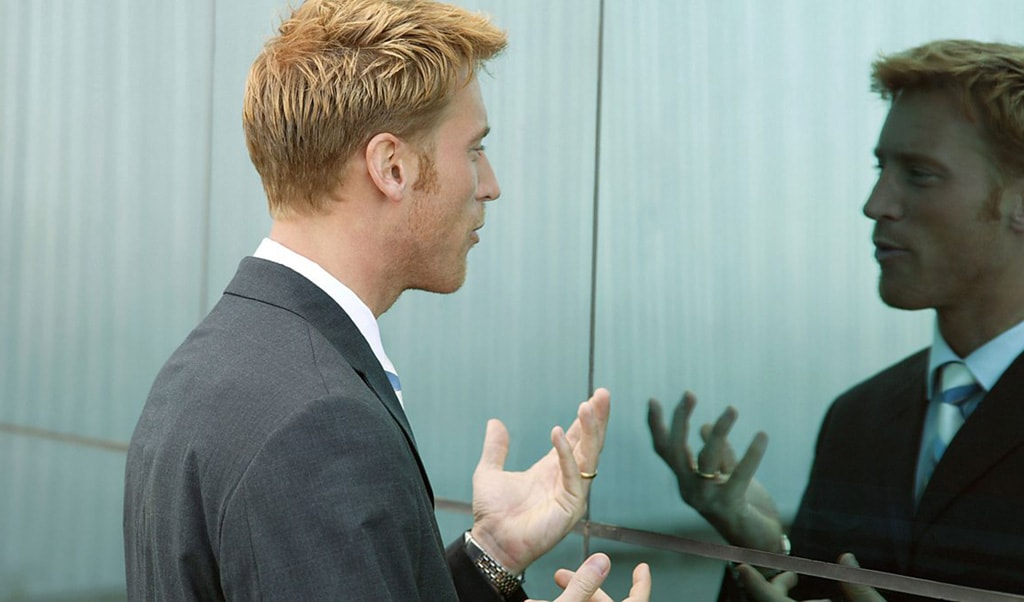 6. Expose yourself to English speaking environments
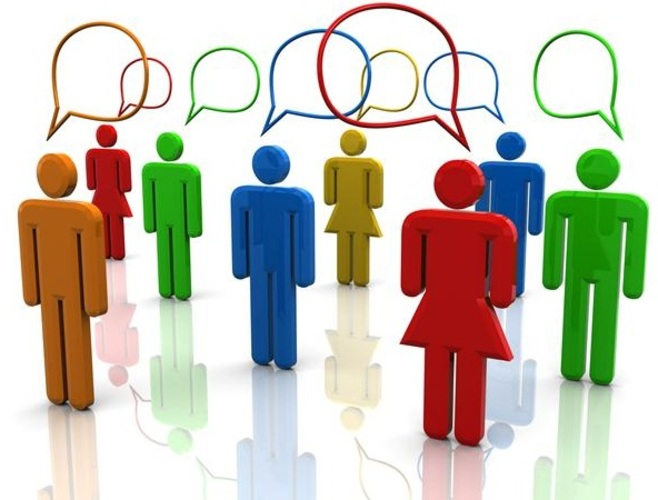 7. Learn deeply
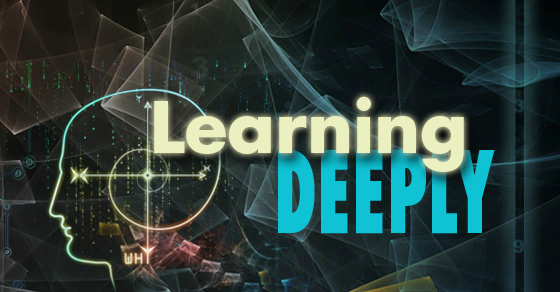 shynessHow to overcome shyness?
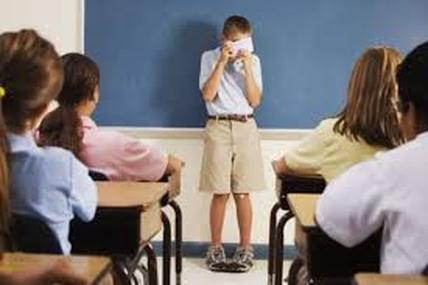